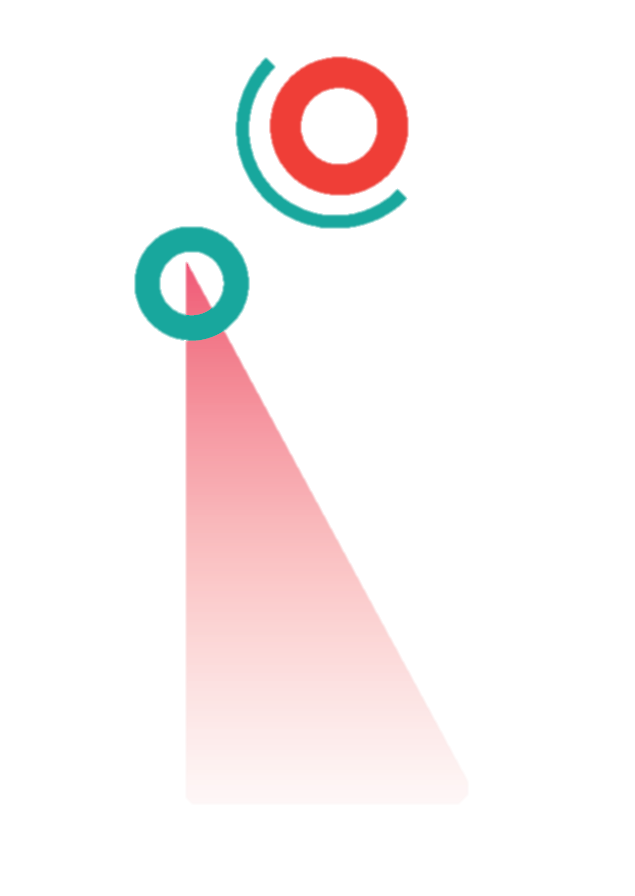 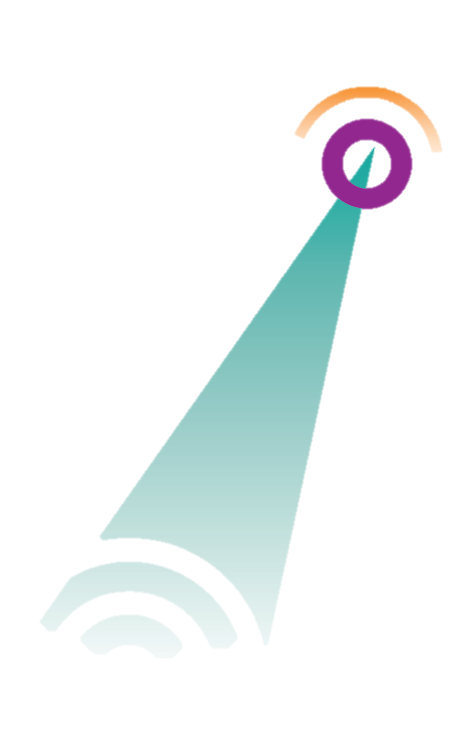 User-centric satellites solutions for effective climate action
Annalisa Donati
Coordinator of Activities
Eurisy
UN/Austria Symposium - Session 1 01 September 2020
How space is contributing?
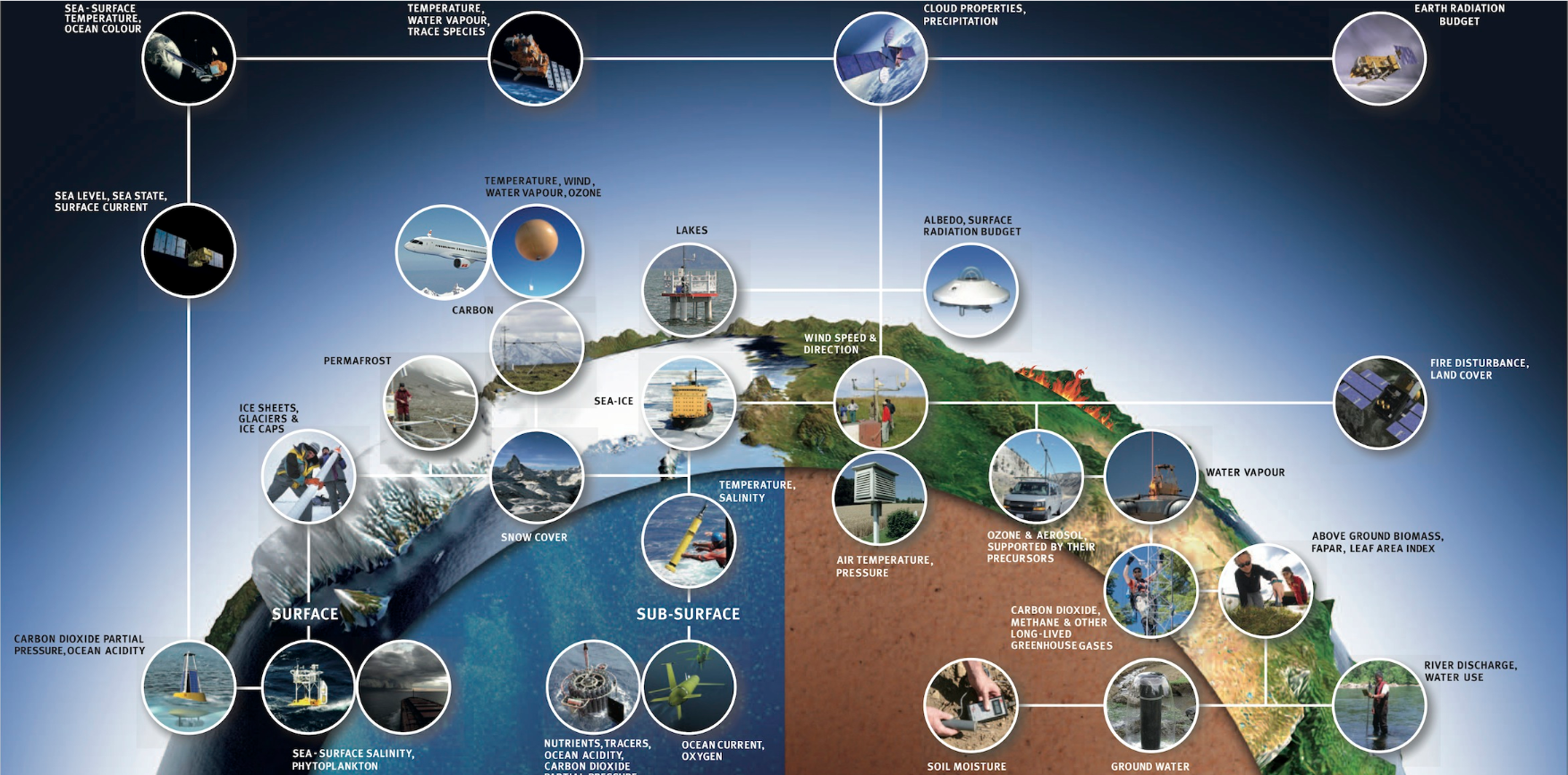 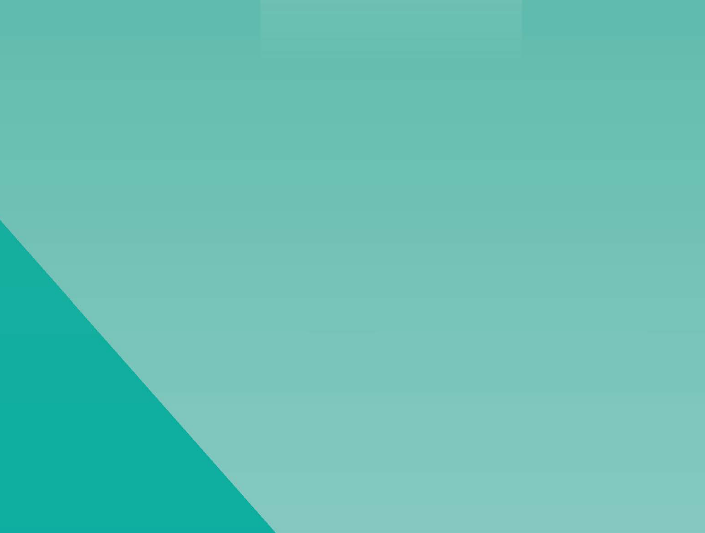 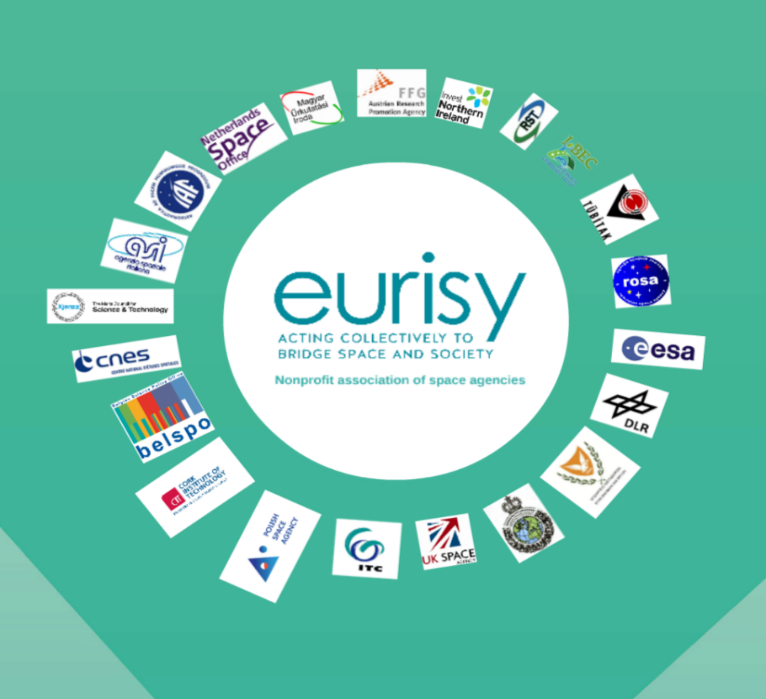 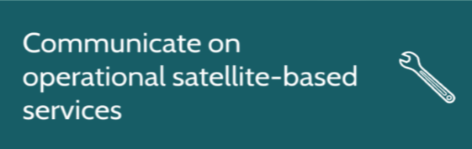 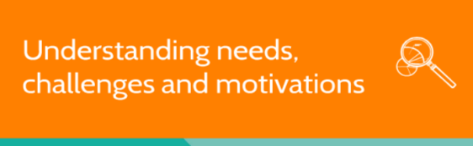 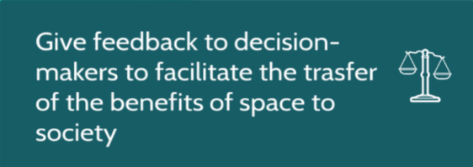 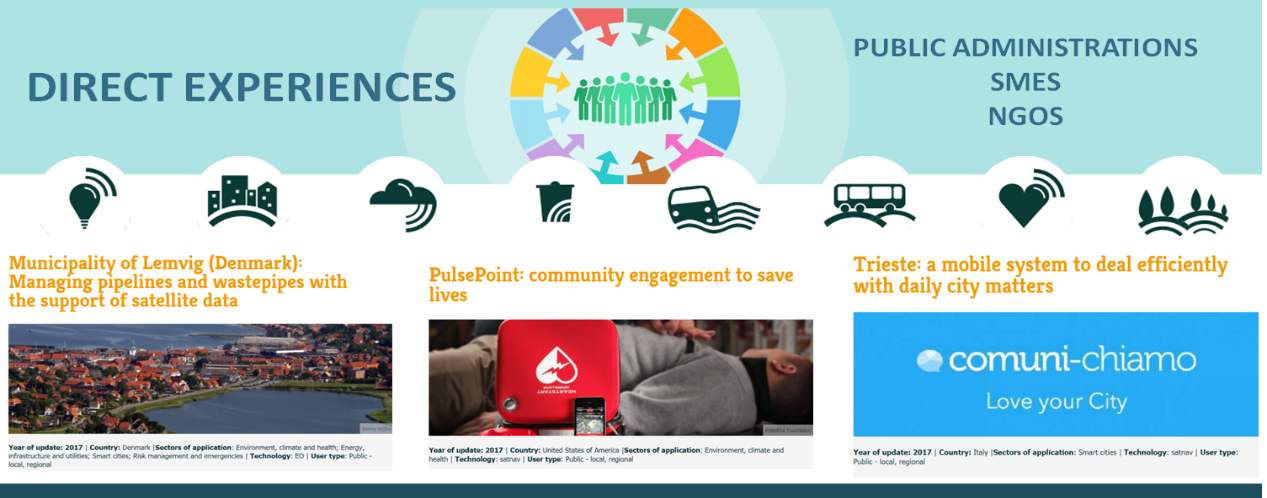 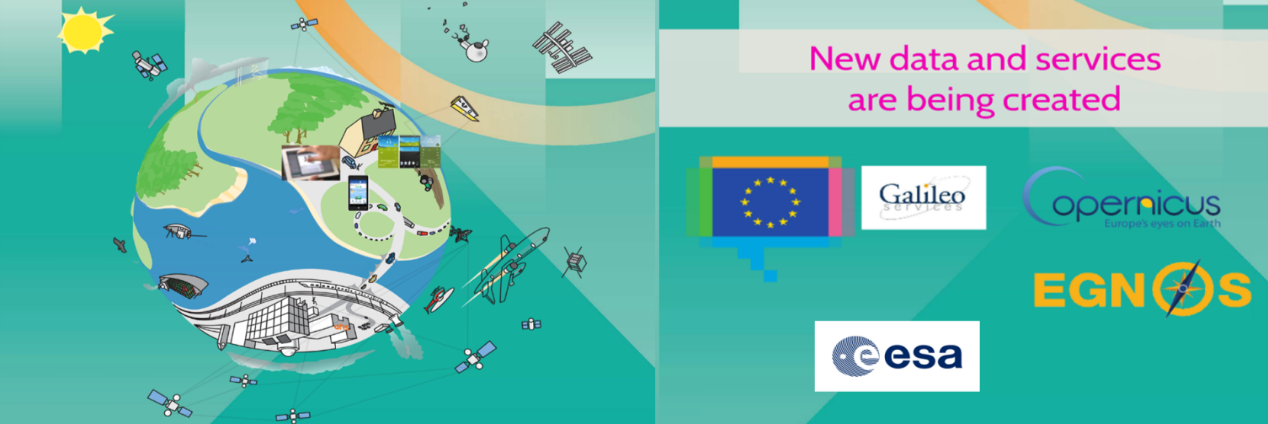 Recent activities
Historic Environment Scotland: Using satellite data to protect heritage from climate change
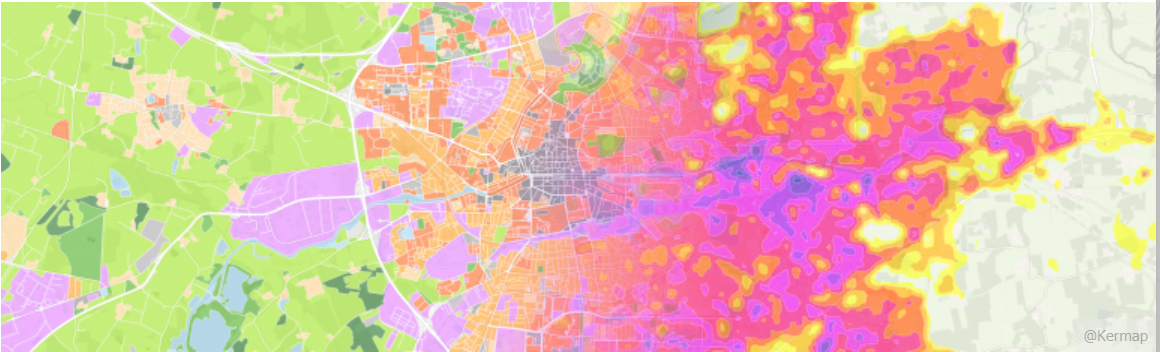 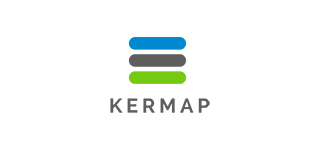 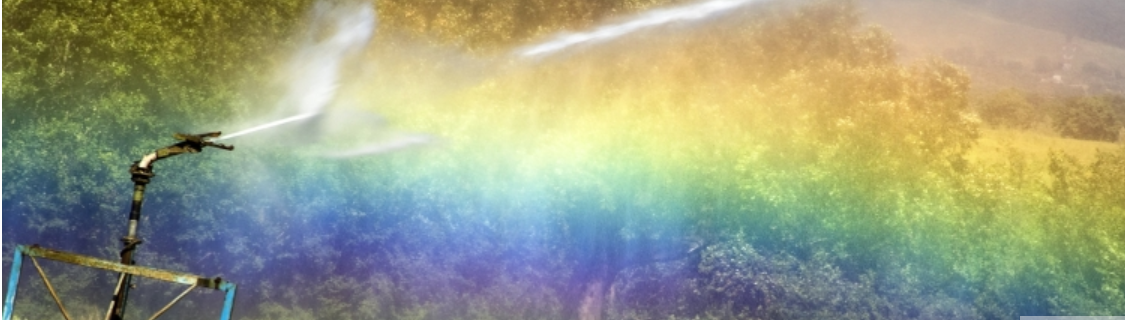 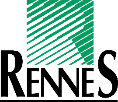 Kermap: an innovative way to monitor green areas in our cities
Kermap – Urban climate of Rennes
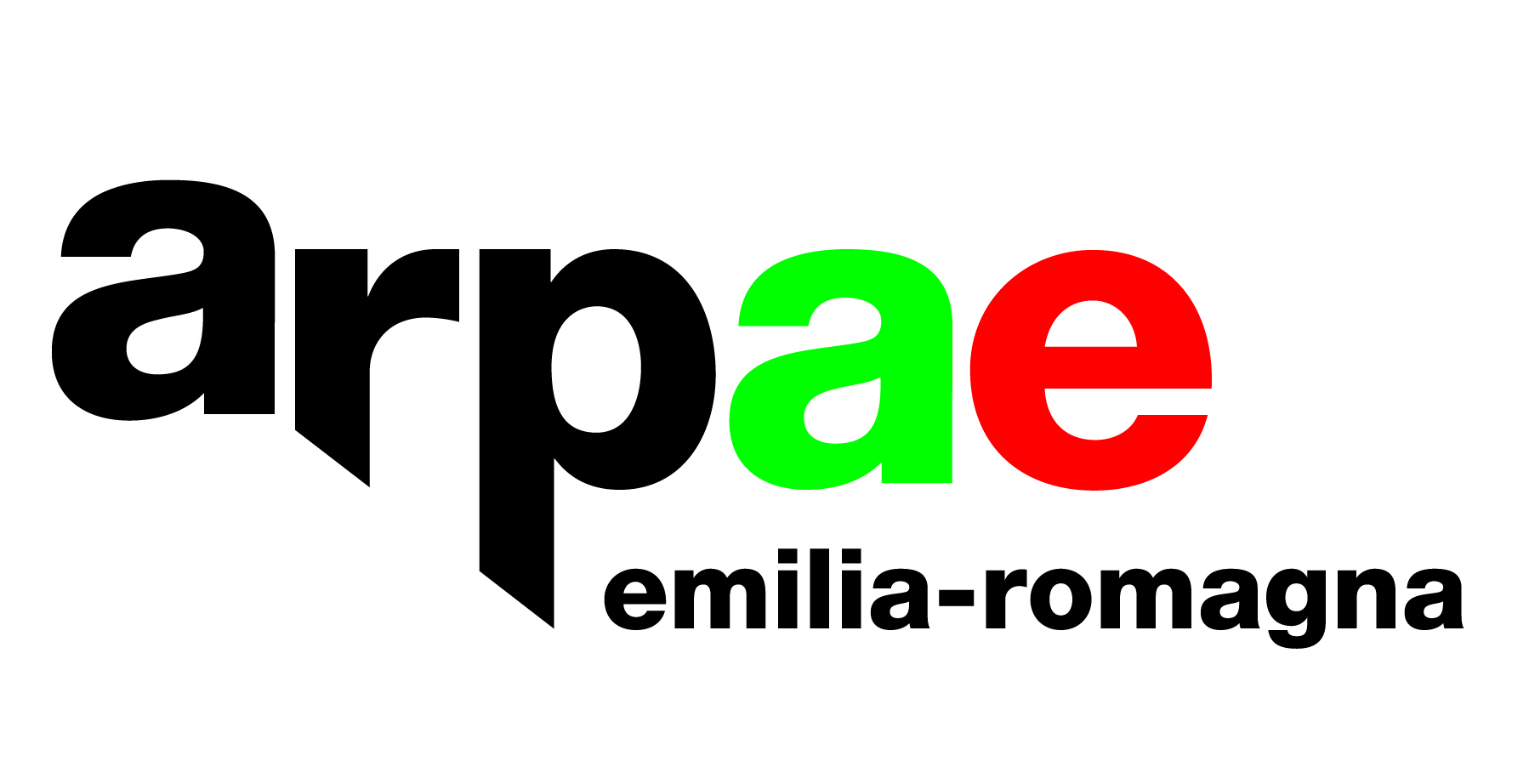 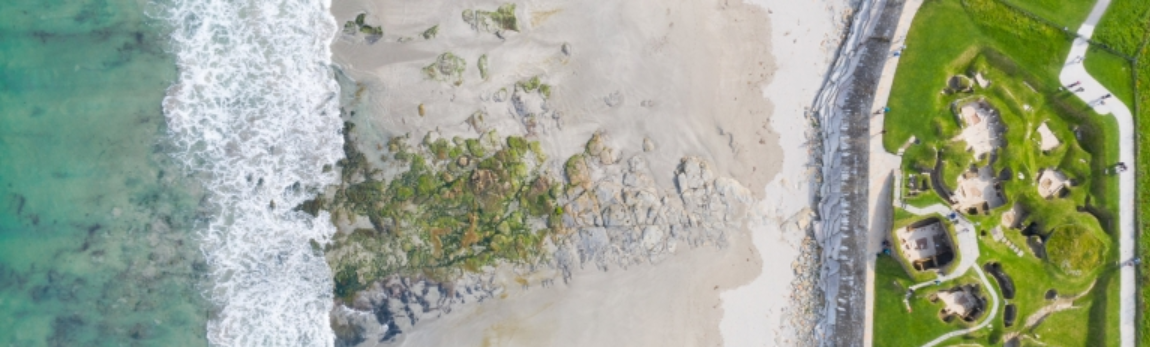 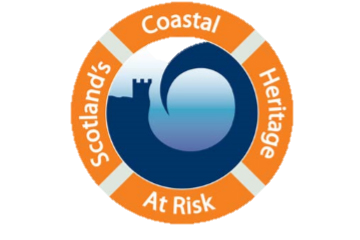 ARPA Emilia-Romagna: Satellite images to forecast seasonal irrigation needs
iColt
Recent activities
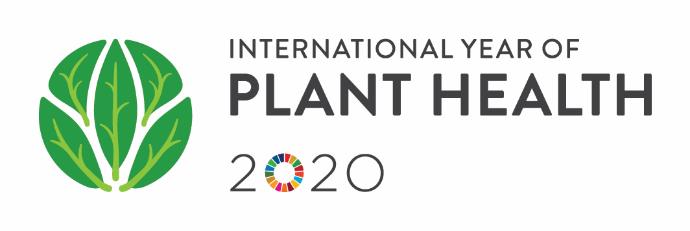 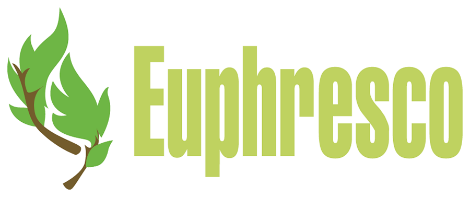 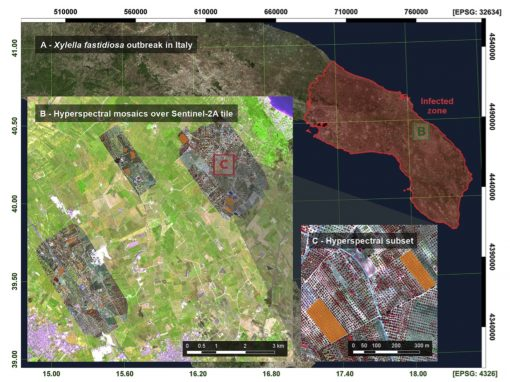 Policy Brief: Fostering the use of satellite Remote Sensing to support Plant Health surveillance activities
e-shape
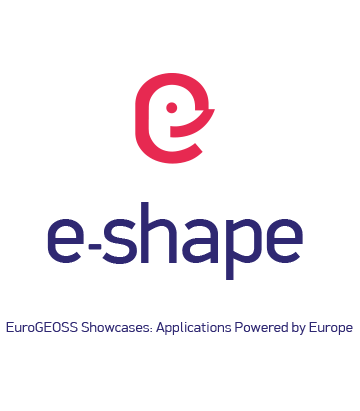 48 months | 54 partners | EU contribution 15M €
Foster the development of valuable Earth Observation services with and for the users
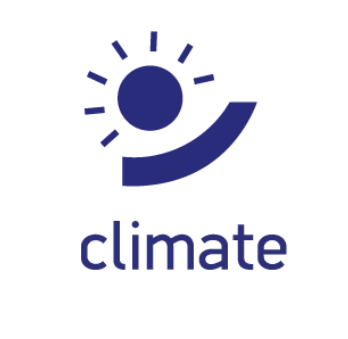 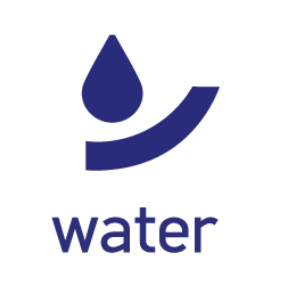 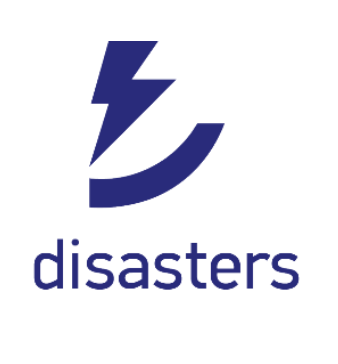 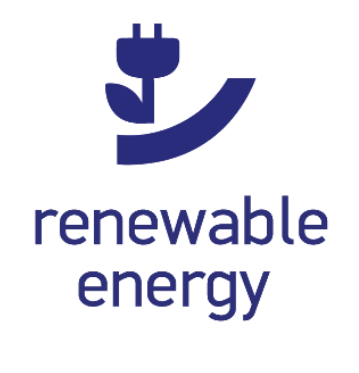 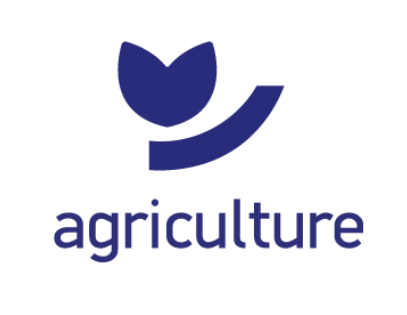 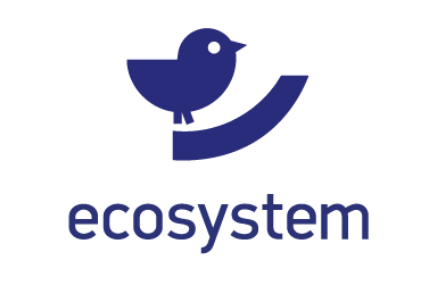 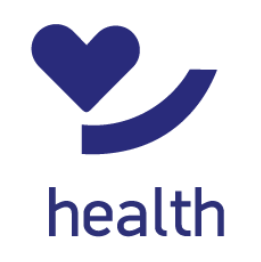 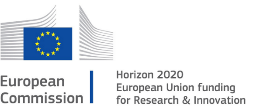 Global Carbon and Greenhouse Gas Emissions
The solution: 
a powerful Big Data product merging several publicly available Essential Ocean Variable (EOV) Inorganic Carbon data products and data from various ocean observing systems (Argo, OceanSites, GO-SHIP, SOCONET) that will significantly reduce the uncertainty in ocean carbon sink estimates;
 a semi-operational system providing NRT (year-1) land carbon fluxes at high spatial and temporal resolution based on integrating ecosystem measurements, remote sensing, and machine learning.
The partners:

ICOS ERIC with MPI-BGC, Germany, University of Bergen, Norway, University of Exeter, UK, and University of East Anglia, UK as linked third parties;
UHEL, FMI, CMCC
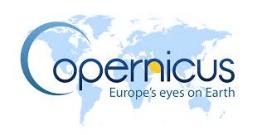 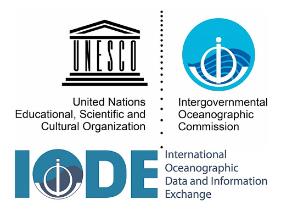 Key Users:
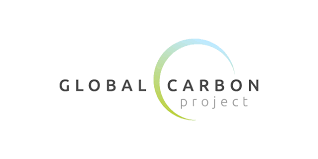 Urban resilience to extreme weather - climate service
The solution: 
A climate service based on post-processing models will be used for seasonal and shorter-term forecasts combined with in-situ observations to assess the risk of urban hazards and to support the reduction of risks in cities and their surroundings by appropriate adaptation strategies
The partners:

DWD, German Meteorological Service
FMI, Finnish Meteorological Institute
ZAMG, Central Institution for Meteorology and Geodynamics Austria
Cities and Municipalities of:
Key Users:
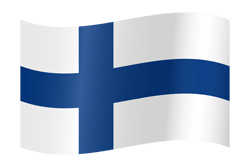 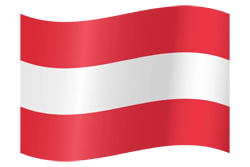 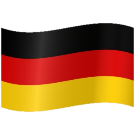 [Speaker Notes: Approved by the pilot]
Forestry conditions - climate service
The solution: 
a service to forecast frozen soil depth and soil moisture from Copernicus C3S seasonal predictions to estimate carbon emission impacts of harvesting with several different management options gaining efficiency and limiting potential production shortfalls.
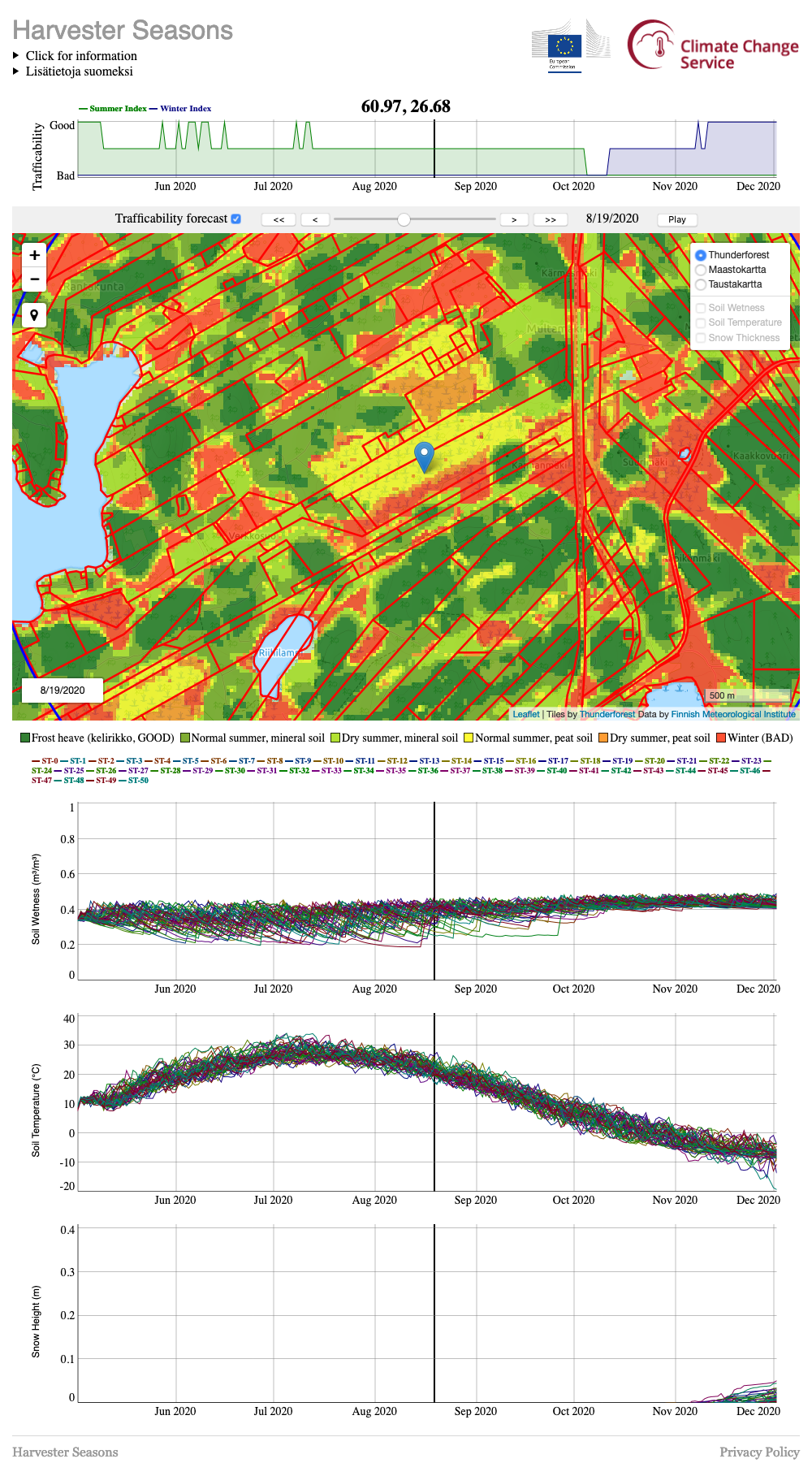 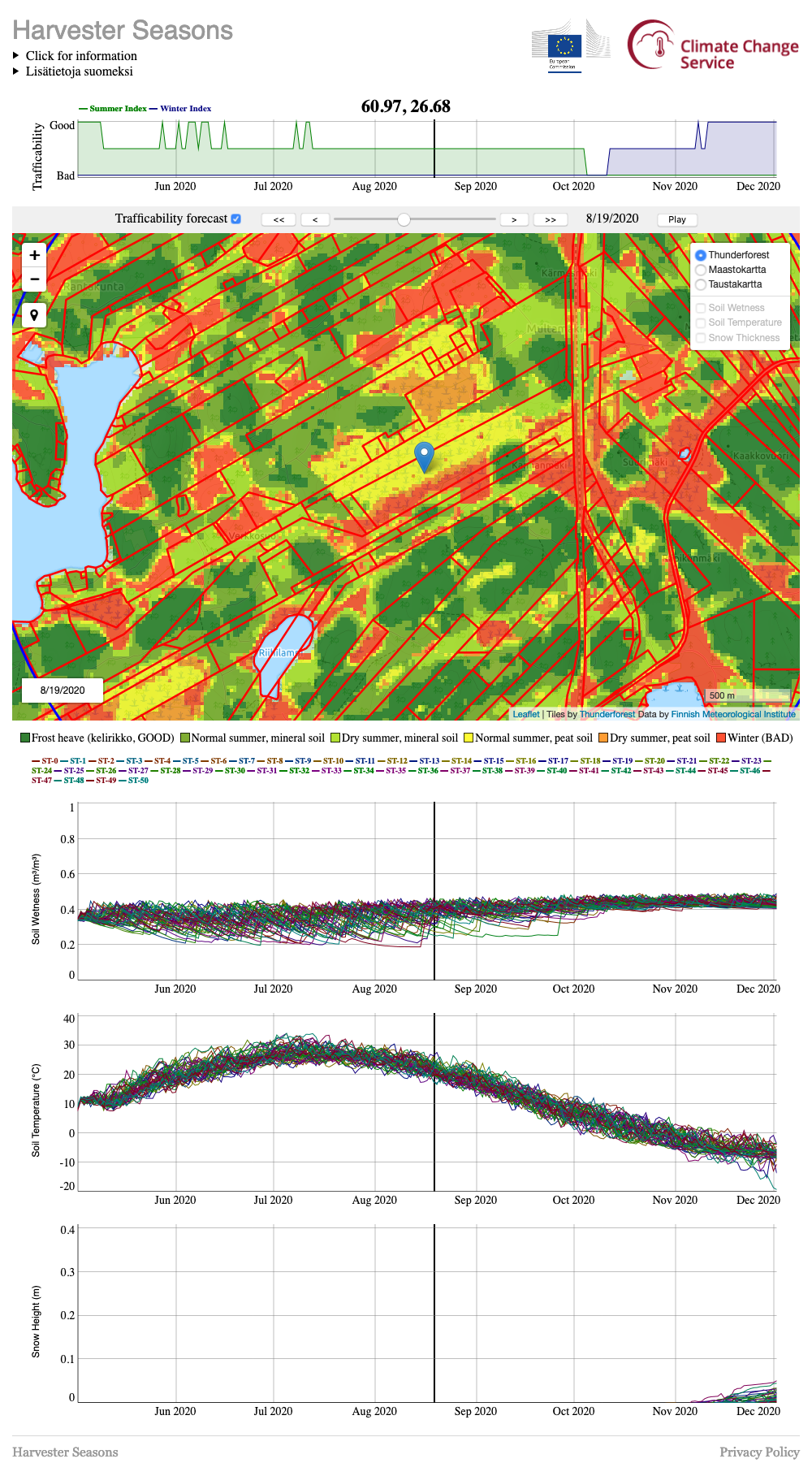 The partners:

FMI, Finnish Meteorological Institute
UHEL, Univeristy of Helsinki
Forestry operators, forest owners, timber buyers, consultants
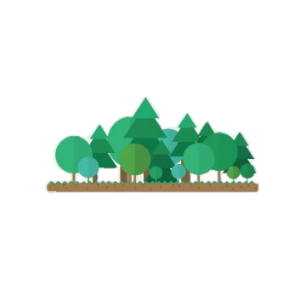 Key Users:
HarvesterSeasons.com is online
Hydropower in snow reservoir – climate service
The solution: 
a high resolution high quality product determining snow conditions to improve timeliness and information content for hydropower optimization using Sentinel-1/-2/-3 data
The key diagnostics are reservoir inflow and snow reservoir energy potential, which together with other factors is a measure of stored hydropower potential.
The partner:

FMI, Finnish Meteorological Institute
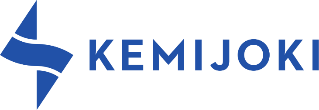 Key Users:
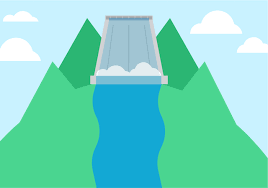 Hydropower Companies
Seasonal preparedness
The solution: 
A user oriented climate service providing newly developed tailored sub-seasonal and seasonal forecasts on onset and offset of winter tires season and other transportation safety related indices in Finland, and bioclimatic indices over Greece building on Copernicus services
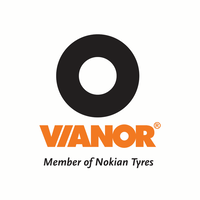 The partners:

FMI, Finnish Meteorological Institute
AoA, Academy of Athens
Key Users:
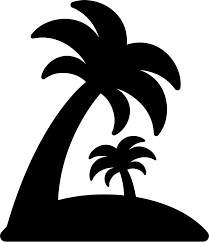 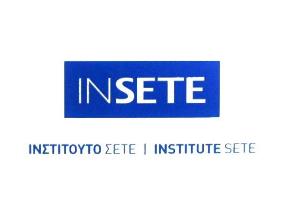 Thank you!
Follow us:
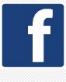 https://www.facebook.com/eurisy1


@Eurisy1

linkedin.com/company/eurisy
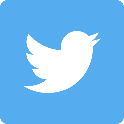 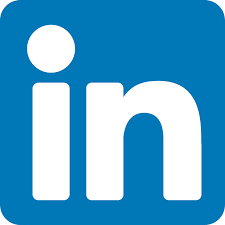 www.eurisy.org